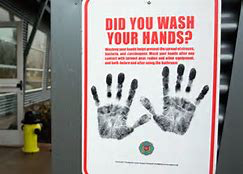 COVID-19: Economic Implications and Policy Response
South Bay 
Estate Planning Council

May 13, 2021
Jon Haveman, Ph.D.
Executive Director, NEED
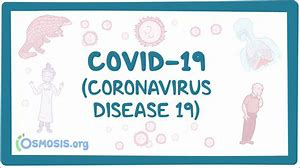 1
National Economic Education Delegation
Vision
One day, the public discussion of policy issues will be grounded in an accurate perception of the underlying economic principles and data.

Mission
NEED unites the skills and knowledge of a vast network of professional economists to promote understanding of the economics of policy issues in the United States.

NEED Presentations
Are nonpartisan and intended to reflect the consensus of the economics profession.
2
Who Are We?
Honorary Board: 54 members
2 Fed Chairs: Janet Yellen, Ben Bernanke
6 Chairs Council of Economic Advisers
Furman (D), Rosen (R), Bernanke (R), Yellen (D), Tyson (D), Goolsbee (D)
3 Nobel Prize Winners
Akerlof, Smith, Maskin
Delegates: 585+ members
At all levels of academia and some in government service
All have a Ph.D. in economics
Crowdsource slide decks
Give presentations
Global Partners: 44 Ph.D. Economists
Aid in slide deck development
3
Available NEED Topics Include:
Coronavirus Economics
US Economy
Climate Change
Economic Inequality
Economic Mobility
Trade and Globalization
Minimum Wages
Immigration Economics
Housing Policy
Federal Budgets
Federal Debt
Black-White Wealth Gap
Autonomous Vehicles
US Social Policy
4
Credits and Disclaimer
This slide deck was authored by:
Jon D. Haveman, NEED
Scott Baier, Clemson University
Geoffrey Woglom, Amherst College (Emeritus)
Brian Dombeck, Lewis & Clark College
Doris Geide-Stevenson, Weber State

Disclaimer
NEED presentations are designed to be nonpartisan.
It is, however, inevitable that the presenter will be asked for and will provide their own views.
Such views are those of the presenter and not necessarily those of the National Economic Education Delegation (NEED).
5
Outline
State of the pandemic
Where is the recovery now?
How has policy affected the recovery?
The most recent COVID package
Inflation and the debt
Bonus slides:
California, SF, and Marin
Real estate and migration
6
Trajectory Looks Promising
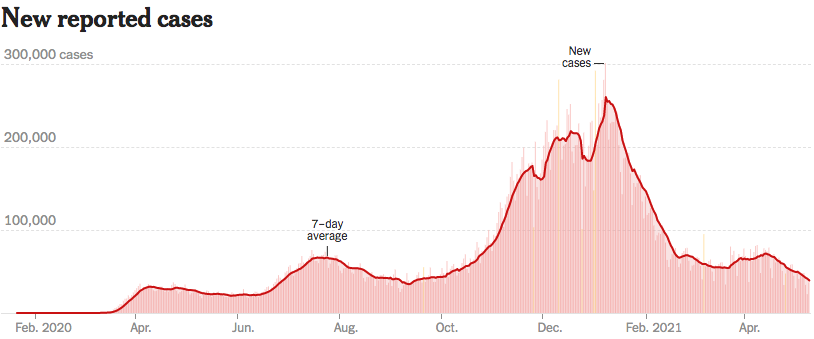 7
Source: NYTimes
California is Looking Good!
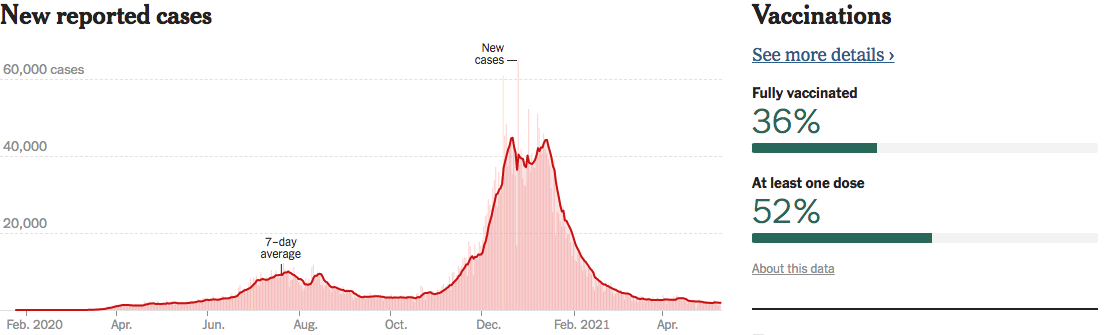 8
Source: NYTimes
GDP Trajectory: Pandemic Plunge!
GDP is $800 Billion
Below 2019 forecast.

$170 billion below 2019-Q4
9
GDP – Quarterly Growth
10
[Speaker Notes: Graph: gdp_pot_grow.png

The Point: From 1990 – 2007, average annual US GDP growth pre-crisis is 2.94%. However, post-crisis US GDP growth is 2.19% (0.75 percentage points lower). Why is has the recovery been sluggish?

Note: At the recession’s height, the gap between quarterly GDP growth and potential growth was 2.5 percentage points.]
Spending Patterns Since First US Case
11
Source: https://tracktherecovery.org/
Spending Patterns – Hardest Hit Sectors
12
Source: https://tracktherecovery.org/
Slow April Employment Growth
266k was
very disappointing
13
Why Slow Employment Growth?
Nobody yet knows…could be an anomaly.  Just one month.
It is not: the generous unemployment checks.
Low wage sectors were the only ones to see solid employment growth.
Leisure and hospitality:   	+331k
Professional services:	-111k
It might be:
Continued fear of the virus
Microchip shortages
Geographic mismatch and an unwillingness to relocate…yet.
Child care – lack of availability.
???
14
Employment Gap
15
[Speaker Notes: payroll_recent.png]
Conditions Closer to Home
Consumer Spending in California
Employment in California
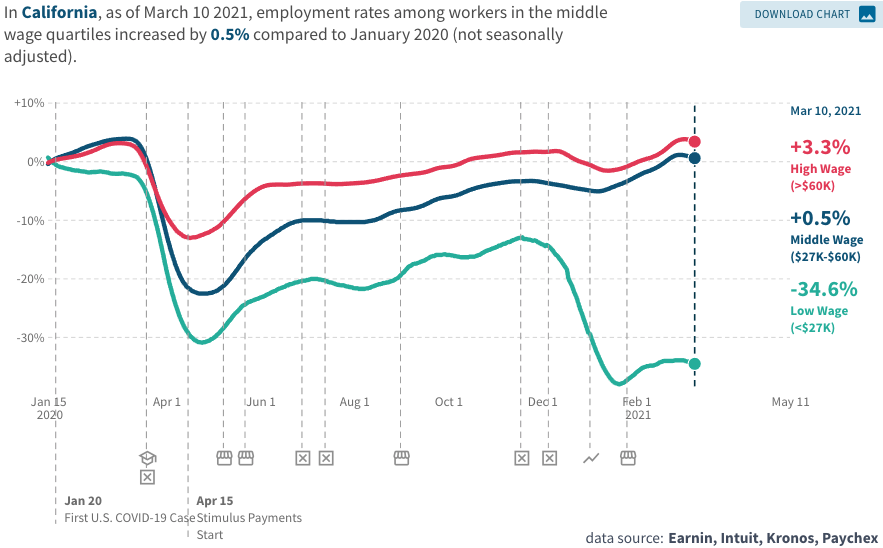 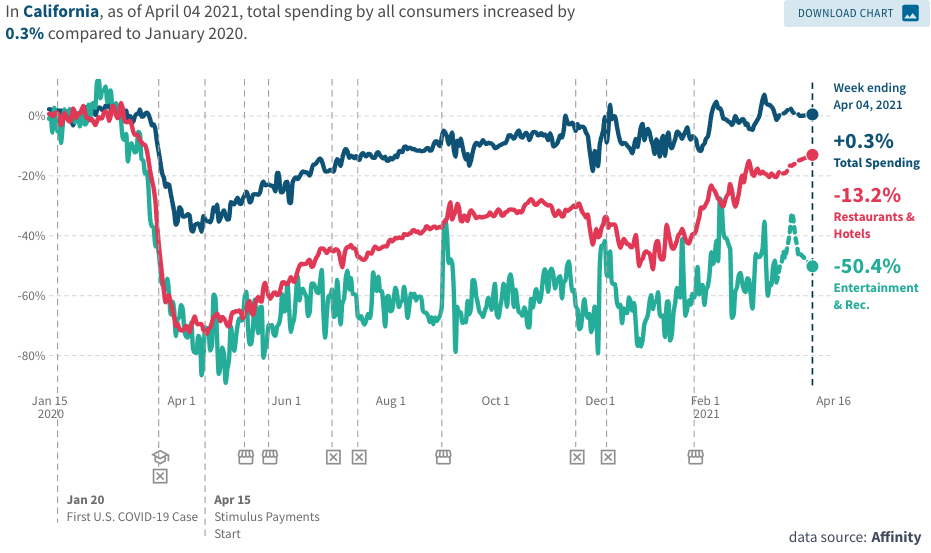 Total:  -0.1%
16
Employment Situation: California
17
Employment Situation: Los Angeles County
18
What Have Been Policy Effects
Monetary Policy (Fed) acted quickly and effectively to prevent a financial market meltdown and to keep credit flowing.  But the Fed lends and does not spend.
Fiscal policy (Congress) acted quickly, but inevitably made some mistakes.
Stimulus Checks, A ($268b)
Expanded Unemployment, B ($268b)
Paycheck Protection Program, C- ($525b)

Last couple of months: $2.8 Trillion
Why?
19
K-Shaped Recovery
20
Another Hard-Hit Sector:  Small Business
Small Biz Closures in the United States
Small Biz Closures in California
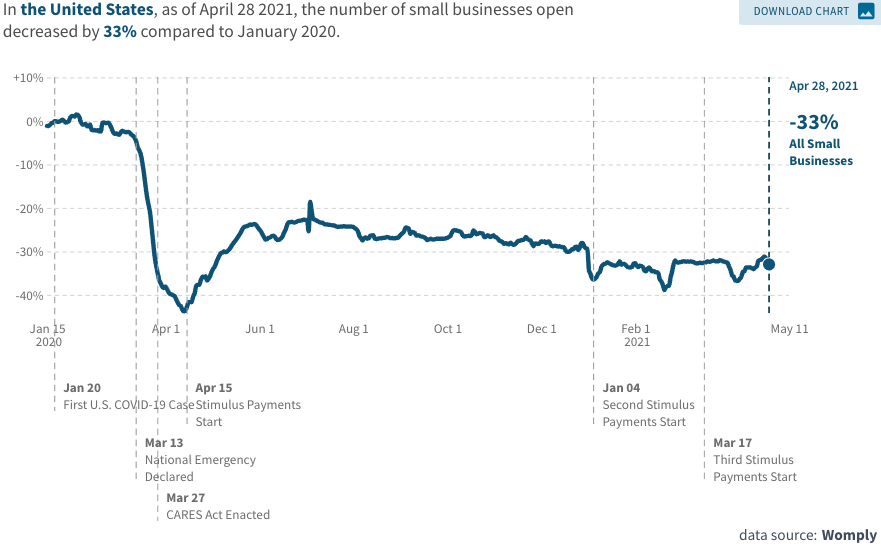 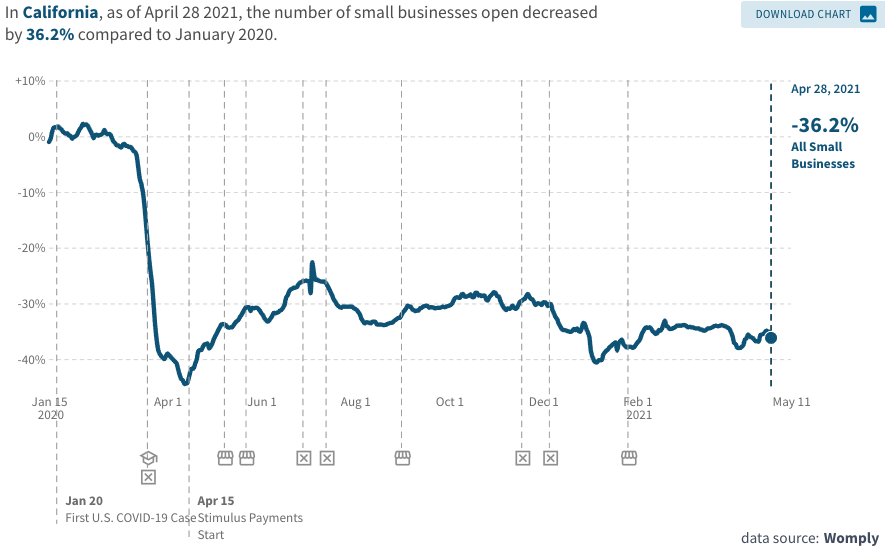 21
Another Hard-Hit Sector:  Small Business
Small Biz Closures in Los Angeles
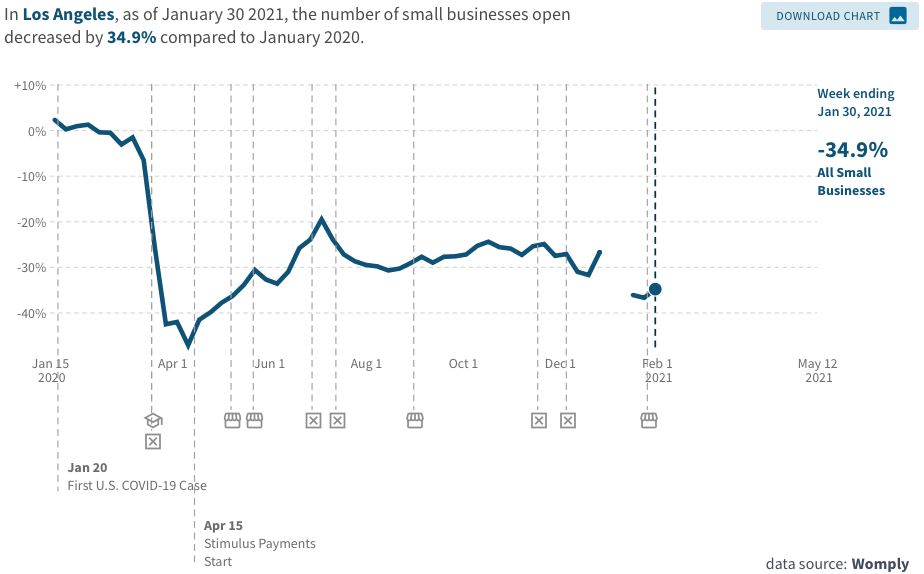 22
State and Local Employment
Since February 2020, a net loss of 1.3m jobs (from a low base).
23
And,People are Really Hurting
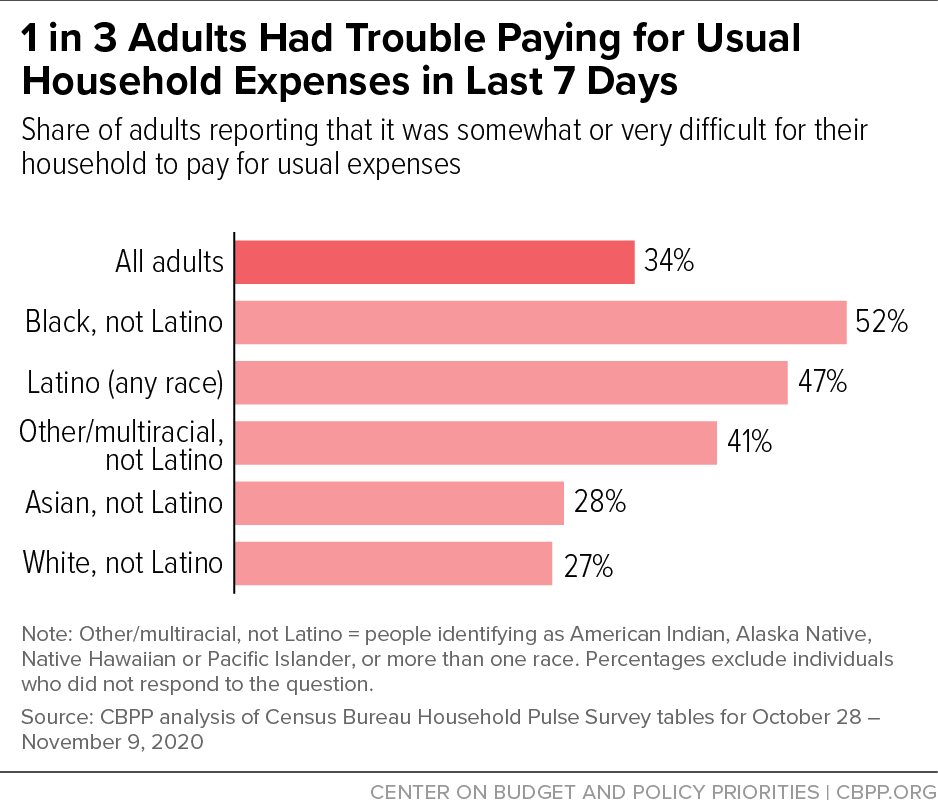 24
So, The President Went Big!
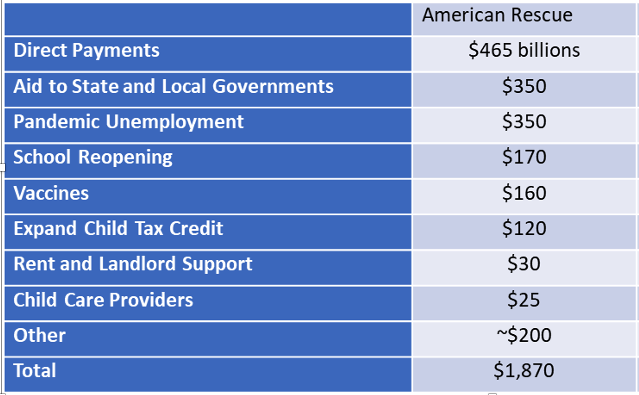 25
Balancing Act
Too Big (Larry Summers)
There already is about $1.5 trillion in personal saving waiting to be spent.
Needlessly adding to our debt and deficit problems.
Reignite inflation. 
Because of 1 & 2 less room for needed public infrastructure investment.

Too Small (Paul Krugman)
Double Dip.
Your only get one bite at the apple.
Prolonged economic scarring.
People in true need are left out.
26
Inflation – Recent Stability
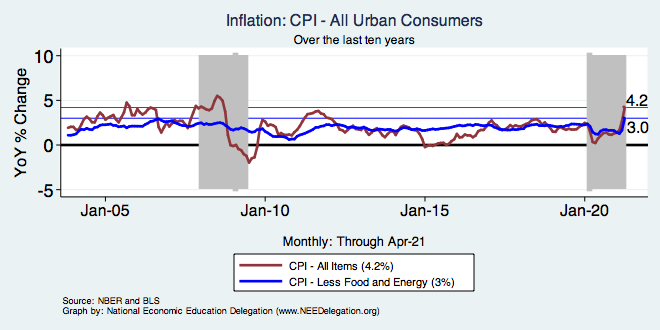 Used cars and trucks = 
One-third of the all items increase.
27
[Speaker Notes: Cpi_recent.png]
Pandemic Spending
CARES
ARP
Dec. 2020
28
A Problem Exacerbated….Not Created
29
The Fear is a Fiscal Crisis
Foreigners lose confidence in the dollar and sell Treasuries in exchange for assets denominated in their own currency,
Sale of Treasuries raises interest rates, worsening or fiscal outlook.
Trading of Foreign for US assets lowers US exchange rate.
Raising the price of imports thereby increasing inflation.
Lowering the foreign currency returns on all US assets, exacerbating 1.

Could the Fed Bail us Out?
It could buy Treasuries and prevent the rise in interest rates.
30
Bottom Line:  Keep and eye on the Debt
Interest rates may not stay this low forever.
A fiscal crisis should be avoided at all costs.
The good news is we may be able to stabilize the relative debt without running a surplus.
So long as gov’t revenues grow faster than interest rates.
31
My Advice for Joe, Had He Asked
First, priority should be to control the pandemic.
Second priority is to protect the vulnerable.
Target spending to rescue: 
Poor Households. 
State and Local governments (maybe not $350b).
Small Firms (e.g., restaurants).
Third priority is stimulus.
Pursue needed infrastructure investment.
Fourth priority is long term stability.
Develop a politically feasible plan to raise revenues and lower spending over the longer term.
Listen to Janet Yellen.
32
Aggregate Data Looks Encouraging
Recovery has been unexpectedly rapid, albeit incomplete, but has started to pick up again.
Why so rapid:  There were no short-run macro problems at the start of the crisis.
The only obstacle to a continued recovery:
Resurgence of the virus.
Economic damage due to prolonged job losses and business failures in specific sectors.
Adapting to structural changes.
33
Structural Changes?
Pandemic has been an accelerant.
Not a change agent.
Retail
Telecommuting
Telehealth
Business travel?
Wealth concentration
Industry concentration
Automation
34
Population Change: California
35
Which Way Did They Go?
36
Population Change: San Francisco & Los Angeles
37
Which Way Did They Go? SF & LA
38
Real Estate Prices
39
RE Experiences Differ!
40
Summary
U.S. economy poised for a solid recovery.
Small businesses may struggle for a while yet.
GDP likely to recover fully end of 2021, early 2022.
Employment may take a little longer.
California is lagging behind the rest of the United States.
Tourism is going to be slow in recovering…until it isn’t!
Debt and inflation are the primary concerns at this point.
Sec. Yellen is not concerned about inflation.
Economists are not (yet) concerned about the debt.
41
Thank you!
Any Questions?


www.NEEDelegation.org
Jon Haveman
Jon@NEEDelegation.org

Contact NEED: info@needelegation.org

Submit a testimonial:  www.NEEDelegation.org/testimonials.php

Become a Friend of NEED:  www.NEEDelegation.org/friend.php
42
2020 State Tax Receipts Relative to 2019
CA
+3.5%
43
https://markets.jpmorgan.com/research/email/9oirrqoa/jA-9jthJ33avL4Z96Lz3vA/GPS-3630418-0
Employment Losses Don’t Match Revenue
CA
-8.64%
44